Л.Н. Гумилев атындағы Еуразия ұлттық университеті
LEGO®MINDSTORMS®EV3. Мотордың айналу тетігін пайдалану
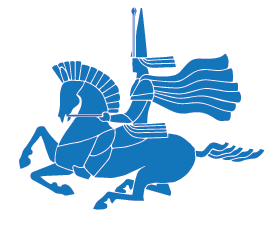 Лектор: Информатика кафедрасының доценті, PhD Карелхан Н.
Мотордың айналу тетігі
Мотордың айналу тетігі мотор жасаған айналым санын өлшеу үшін пайдаланылады. Айналу тетігі орташа моторға, үлкен моторға және NXT құрылғысының моторына кіріктірілген. Осы моторлардағы тетіктер градустарда айналымдардың санын анықтай алады. Мотордың толық айналымы 360 градус.
МОТОРДЫҢ АЙНАЛУЫ ТУРАЛЫ ДЕРЕКТЕР
МОТОРДЫҢ АЙНАЛУ БАҒЫТЫ ЖӘНЕ АЙНАЛЫМДАРДЫҢ ЖАЛПЫ САНЫ
Мотордың алға айналуы градустар немесе айналымдардың оң санмен көрінеді, артқа айналу теріс санмен көрсетіледі. Айналу әрқашан тетік көрсеткіштерін соңғы лақтырған сәттен алға айналымдардың жалпы саны ретінде өлшенеді. Артқа айналымдардың саны алға айналымдардың кез келген жинақталған санынан шегеріледі.
Мотордың айналу тетігін сонымен қатар мотор қазіргі кезде қандай қуаттылық деңгейімен айналып жатқанын анықтау үшін пайдалануға болады.
МОТОРДЫҢ АЙНАЛУ ТЕТІГІН ПАЙДАЛАНУ МЫСАЛДАРЫ
Сызба бойынша белгілі қашықтыққа жүру
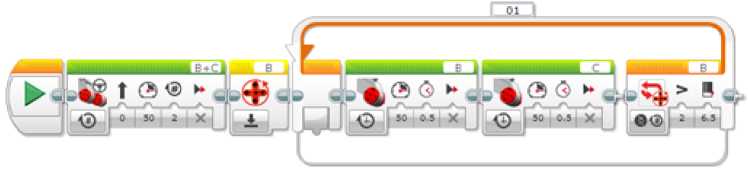 Бұл бағдарлама мотор 2 айналым жасағанға дейін роботты тік жүруге, содан кейін мотор жалпы алғанда 6,5 айналым жасағанша иректеліп қозғалуға мәжбүрлейді. Ол алдымен бір дөңгелегін, содан кейін екіншісін қозғалта отырып иректеліп жылжиды. В мотор жалпы алғанда 6,5 айналым орындап болмайынша циклді иректеліп қозғалу қайталанады. Бағдарлама В моторының айналу тетігі жалпы алғанда 6,5 айналым өлшегенде циклды тоқтату үшін «Мотордың айналуы – Айналымдар» режимінде циклді пайдаланады. 6,5 айналым жасау үшін басында алға қозғалу кезіндегі 2 айналымды қоспағанда, тек иректеліп қозғалуды өлшеңіз, В моторының айналу тетігінің көрсеткіштері «Лақтыру» режимінде мотордың айналу блогын пайдалана отырып, иректеліп жылжығанға дейін нөлге лақтырылған.
Гироскопиялық тетікті пайдалану
Гироскопиялық тетік айналу қозғалысын анықтайды. Егер сіз гироскопиялық тетікті тетік корпусындағы нұсқар бағыты бойынша айналдырсаңыз, онда тетік секундына градуспен айналу жылжамдығын анықтай алады. Сіз айналу жылдамдығын мысалы, сіздің роботыңыздың бұрылу уақытын немесе оның аударылып түсу уақытын анықтау үшін пайдалана аласыз.
 
Бұдан басқа, гироскопиялық тетік айналудың жалпы бұрышын градустарда тіркейді. Сіз осы айналу бұрышын мысалы сіздің роботыңыз қаншалықты бұрылғанын анықтау үшін пайдалана аласыз.
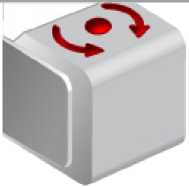 Гироскопиялық датчик роботтың айналу қозғалысын және оның бағытындағы өзгерістерді өлшейді. 
Оқушылар бұрыштарды өлшей алады, теңгеруші роботтарды жасап, көптеген шынайы құрылғыларда, мысалы, Segway® самокатында қолданылатын технологияларды зерттей алады.
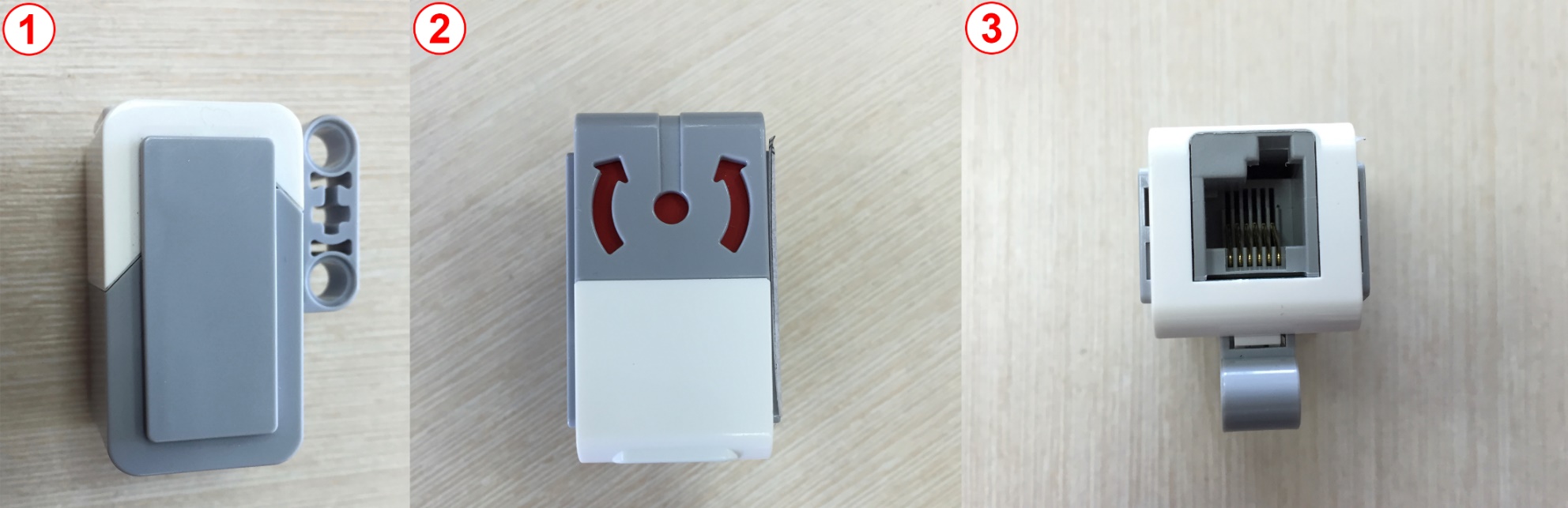 Техникалық спецификациялары мен ерекшеліктері
Бұрыштарды өлшеу режимі бұрыштарды +/-3 градус дәлдігінде өлшеуге мүмкіндік береді;
гироскопиялық режимде максималды 440 градус/секунд көрсете алады;
сұрау жиілігі 1 кГц-ке дейін.
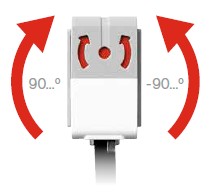 ГИРОСКОПИЯЛЫҚ ТЕТІКТІҢ ДЕРЕКТЕРІ
Гироскопиялық тетікті пайдалану мысалдары сіздің бағдарламаңызда төменде берілген.
Мысал 1: Белгіленген бұрышқа бұрылу
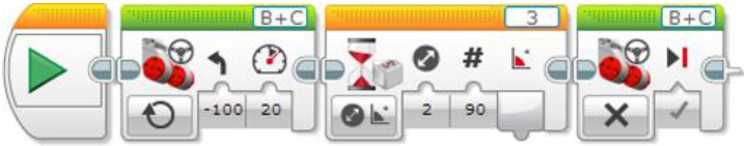 Бұл бағдарлама роботты солға 90 градусқа бұрылуға мәжбүрлейді. Ол «Күту» блогын және 90 градусқа өзгеруін күту үшін «Гироскопиялық тетік - Өзгерту - «Бұрыш» режимін пайдаланады.
Назар аударып 
тыңдағандарыңызға
 рақмет!
Бақылау сұрақтары
Мотордың айналу туралы деректерін жазыңыз.
Гироскопиялық тетіктің деректерін жазыңыз.
3.  Моторды артқа айналдыру үшін қандай сандық мән қолданылады.
Қолданылған әдебиеттер
https://www.virtualroboticstoolkit.com/documentation/sections/19/articles/98
https://informburo.kz/stati/sofiya-robot-kotoryy-vyglyadit-kak-chelovek-national-geographic.html
 LEGO EV3 бойынша оқу құралы роботты техника бойынша біліктілікті арттыру курстары бағдарламасына арналған, «Халықаралық ақпараттық технологиялар университеті» АҚ, Алматы, 2016
 Lego Education https://education.lego.com/ru-ru/downloads/mindstorms-ev3/curriculum      //18.06.2020
 https://leally.ru/kk/chem-otkryt-fajjl/spravochnik-funkcii-arduino-yazyki-programmirovaniya/ //18.06.2020